सौर उर्जेचा वापर का करावा ?
सौर उर्जा हा एक अपारंपरिक उर्जा स्त्रोत आहे.

सौर उर्जा हा पर्यावरणास अनुकूल स्त्रोत आहे.

सौर उर्जा कधीही न संपणारा उर्जा स्त्रोत आहे.

सौर उर्जेस कोणत्याही प्रकारचे इंधन व खनिज लागत नाही.
सोलर
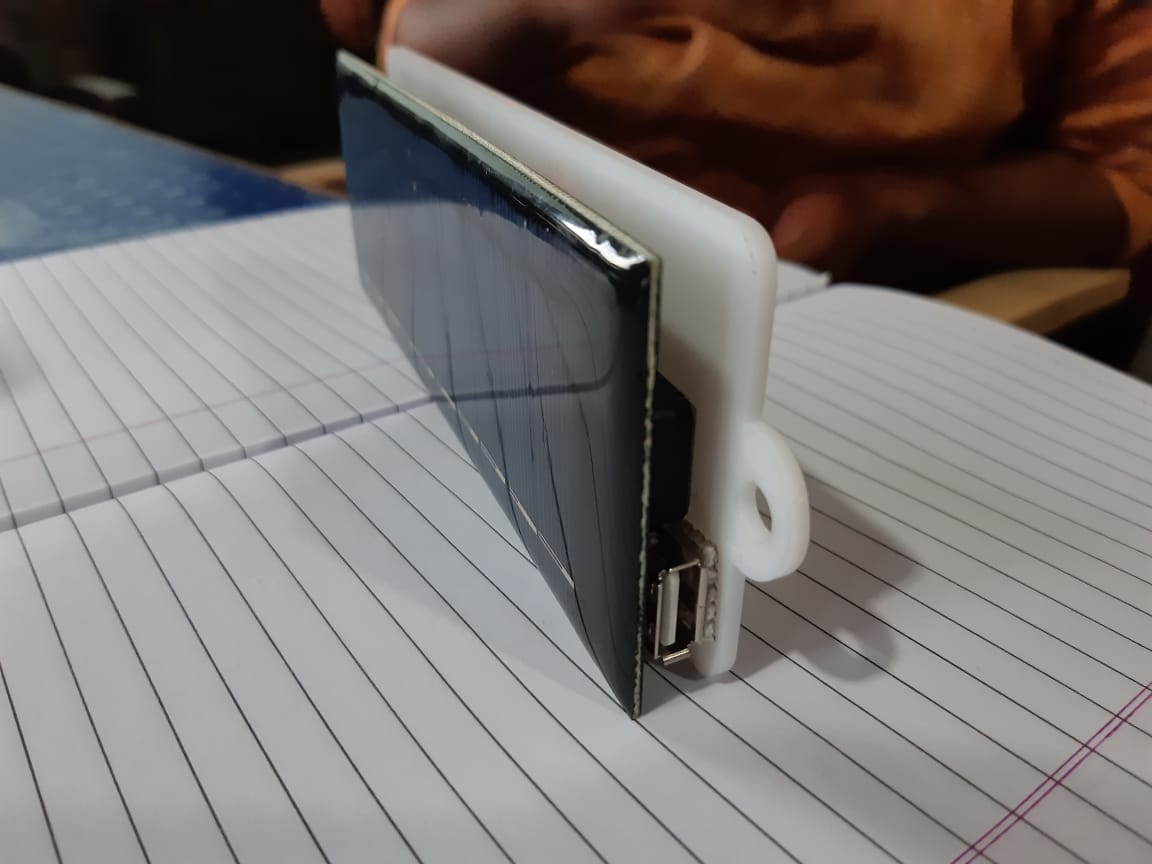 मोबाईल चार्जेर
सौर उर्जा म्हणजे काय ?
सूर्यापासून उष्णता व प्रकाश या रूपाने येणाऱ्या ऊर्जेला सौर ऊर्जा असे म्हणतात. 

सूर्यप्रकाश हे पृथ्वीवर प्रकाश मिळवण्यासाठीचा मुख्य स्रोत आहे.
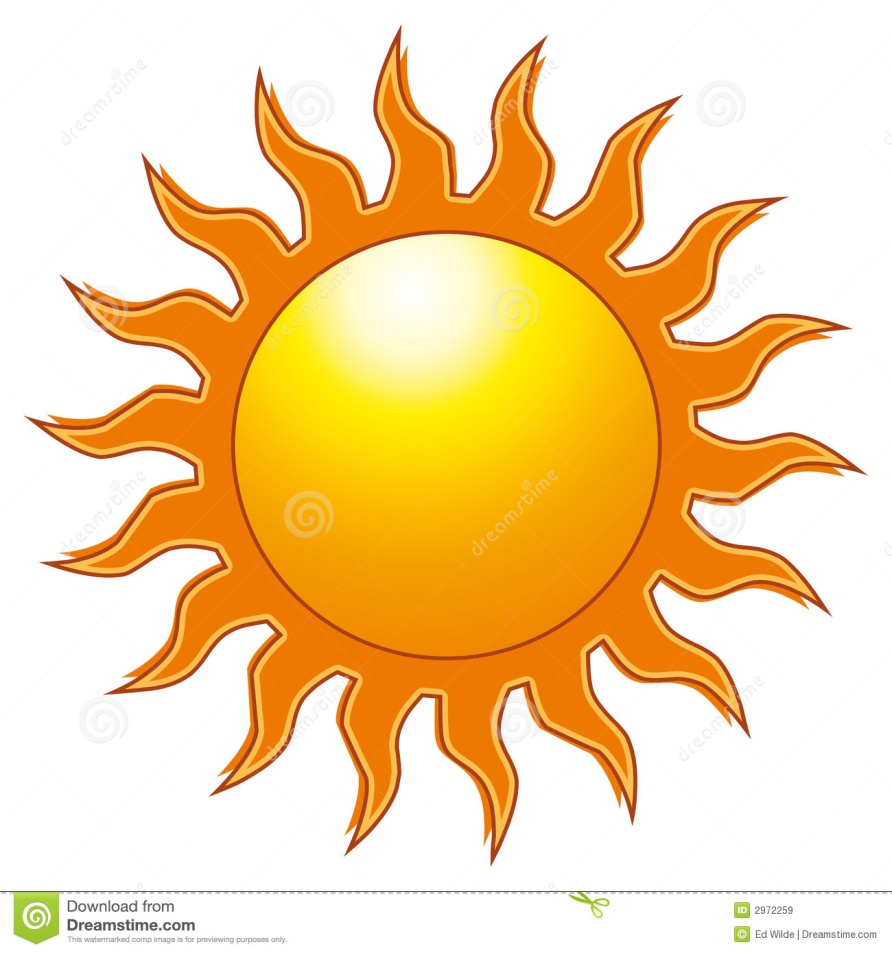 Heat /Thermal Energy
Light/ Electricity  Energy
ऊर्जेचा नियम
Energy हि आपण तयार पण नाही करू शकत आणि नष्ट हि नाही करू शकत. 
 तर Energy आपण एका स्वरूपातून दुसऱ्या स्वरूपामध्ये बदलू शकतो .
यात आपण त्याचा कसा वापर होतो .
सूर्याकडून येणारा प्रकाश  जेव्हा सोलर पॅनल वर पडतो तेव्हा तो Heat Energy ला Electricity मध्ये Convert करतो . आणि मग मोबाईल आपला चार्ज करायला सुरुवात करतो.
सौर ऊर्जेचा उपयोग कोठे होतो ?
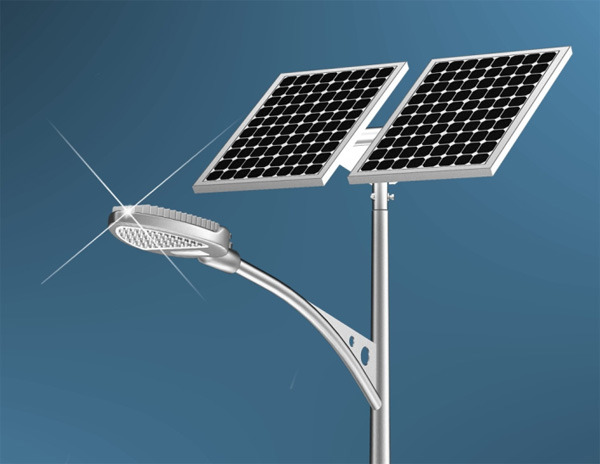 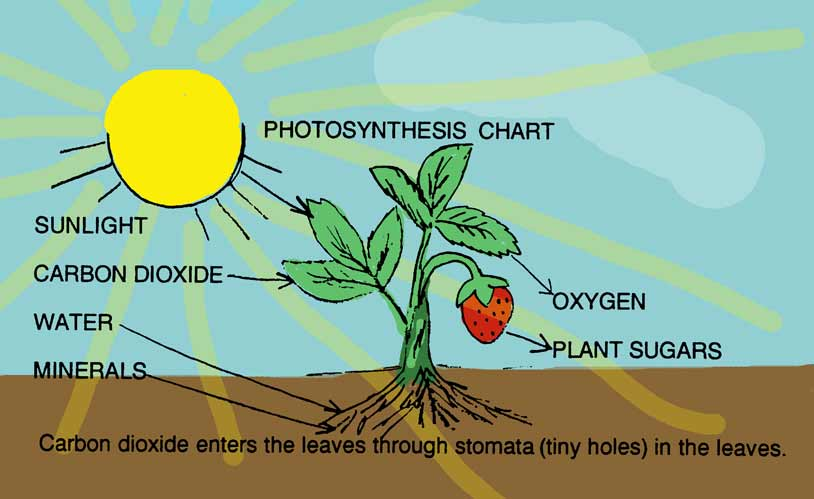 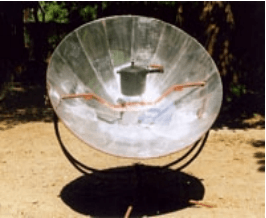 सोलर पॅनल
सोलर पॅनल हे सौर ऊर्जेचे इलेक्ट्रिसिटी मध्ये रूपांतर करतात.
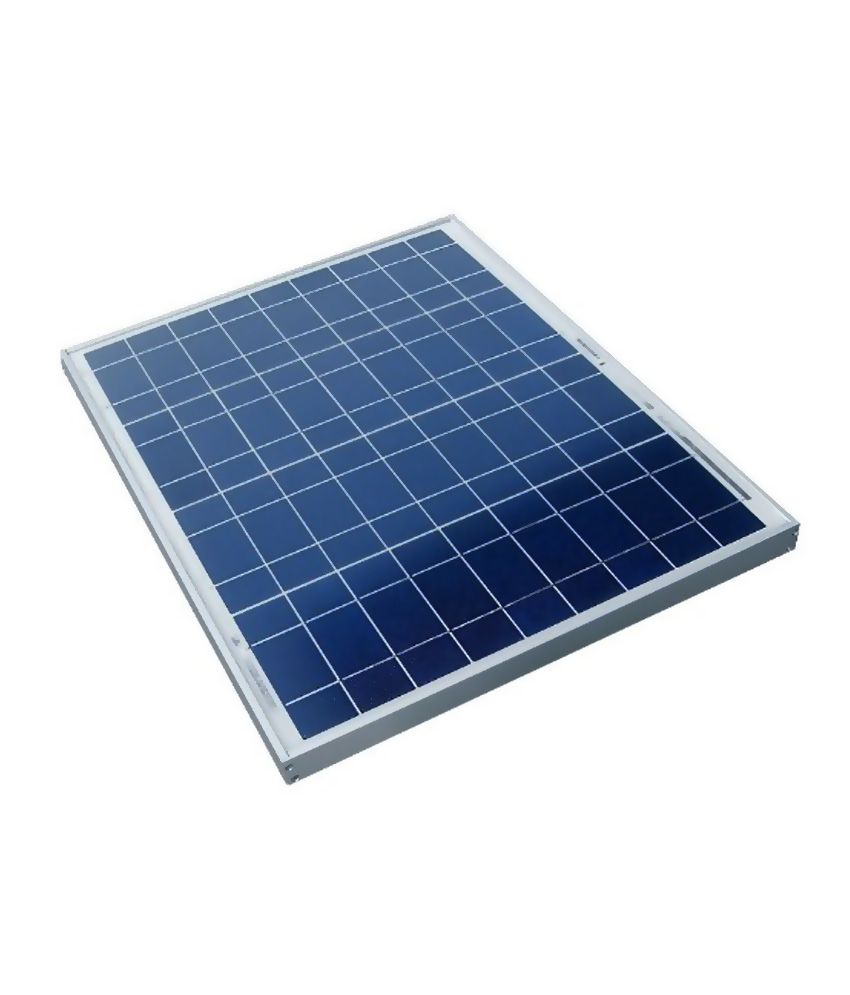 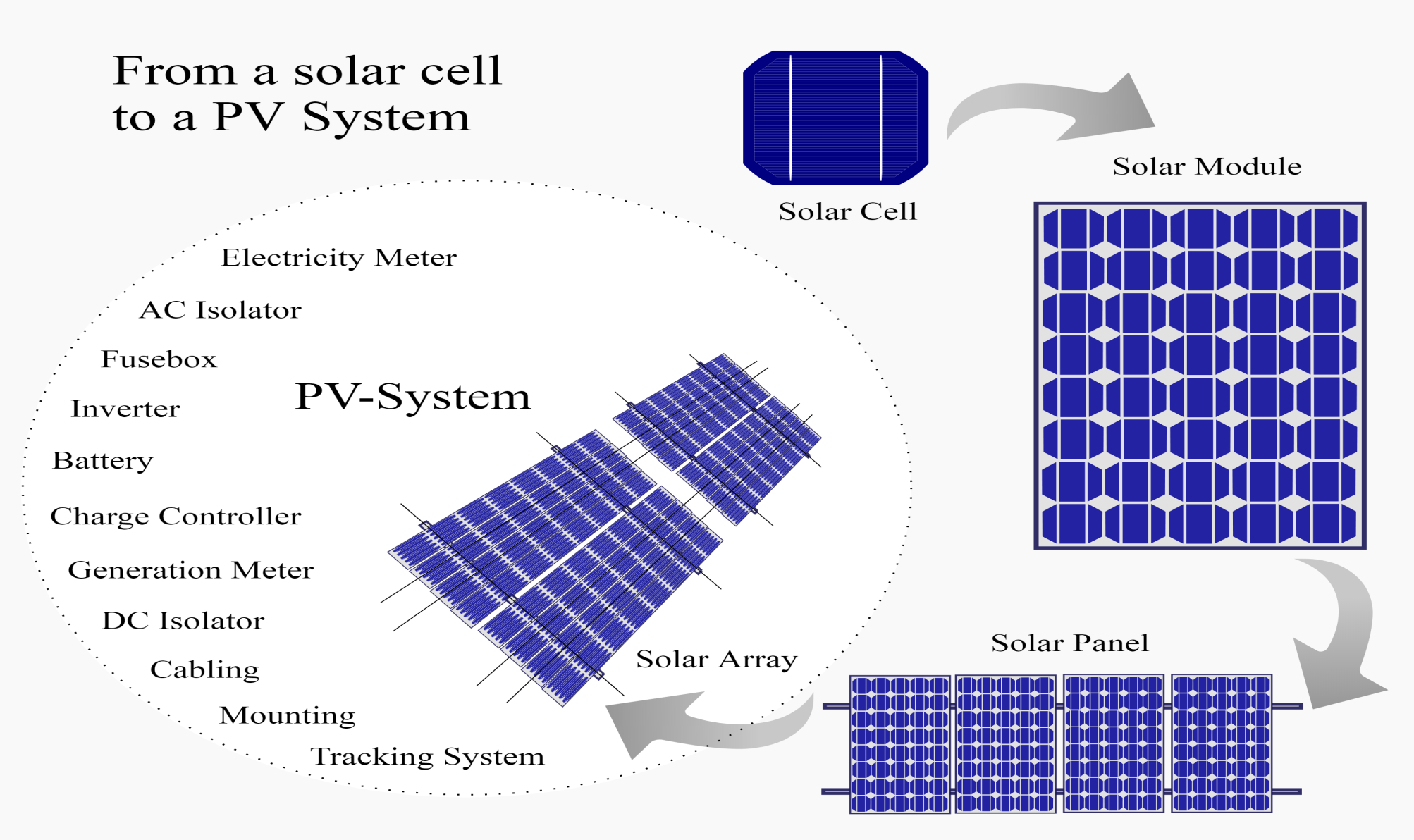 सोलर पॅनल चा वापर करून मोबाईल चार्जेर तयार करणे.
सोलर पॅनल व साहित्याची निवड
मोबाईल ला चार्ज करण्यासाठी किती वोल्ट लागत ?

आपल्याला किती वोल्ट लागेल सोलर कडून ?

जास्त वोल्ट असल्यास ते कंट्रोल करण्यासाठी काय वापरावं लागेल?

बॅटरी पूर्ण चार्ज झाल्यावर आपण रिव्हर्स चार्जिंग कास टाळू शकतो ?

चार्जिंग साठी कुठला कनेक्टर वापरायचा ?
सौर उर्जेवर चालणारा मोबाईल चार्जर बनविणे .
मटेरीअल: 

सोलर पॅनेल  
डायोड 
व्होल्टेज रेग्यु लेटर 
यु एस बी कनेक्टर 
पीसी बी बोर्ड
सोल्डेरिंग वायर
वायर
हत्यारे : 

वायर कटर
सोल्डेरिंग गन
ग्लू गन
ड्रील मशिन
लागणारे साहित्य
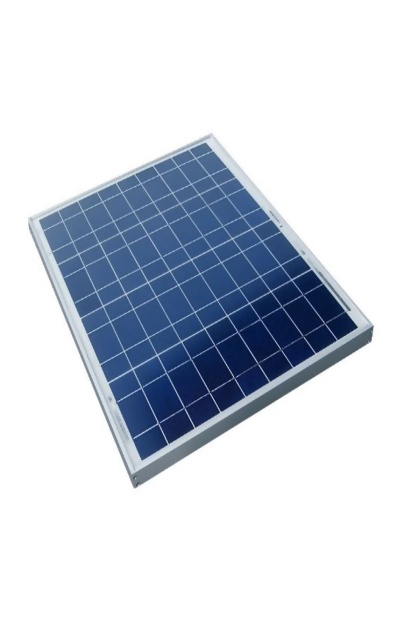 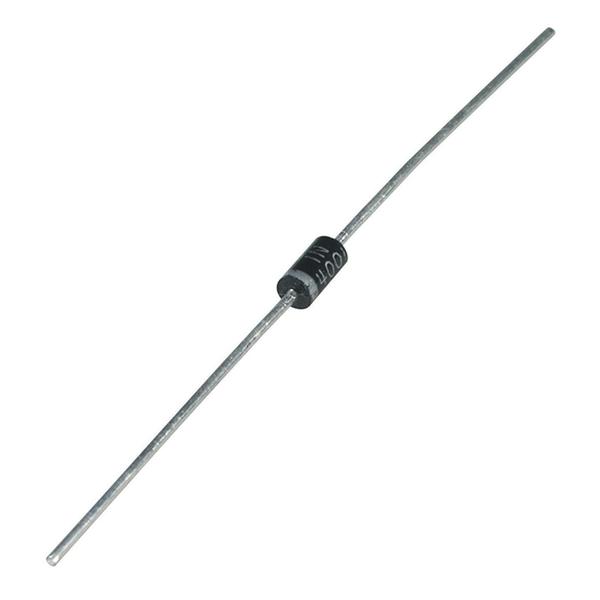 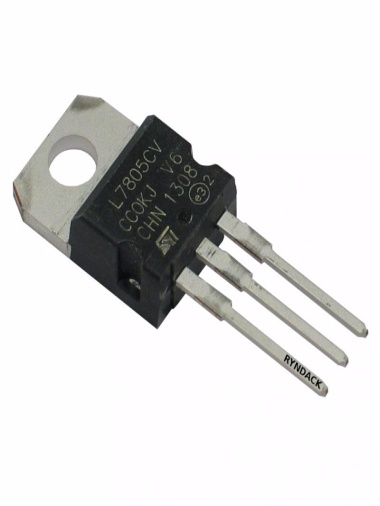 Transistor 7805
Diode IN4001
सोलर पॅनल
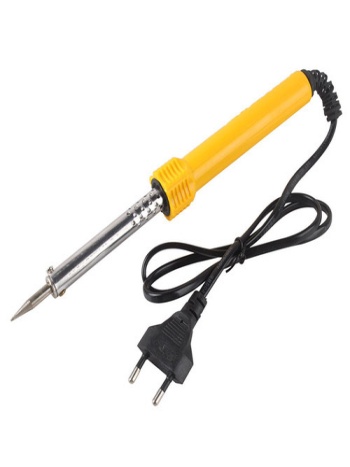 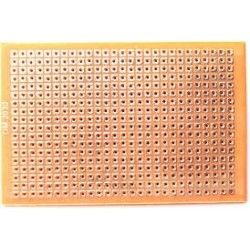 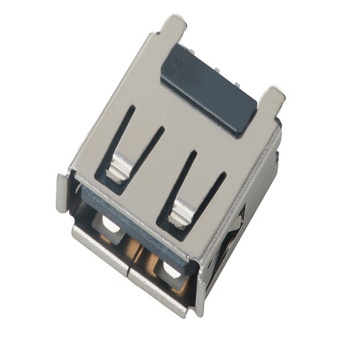 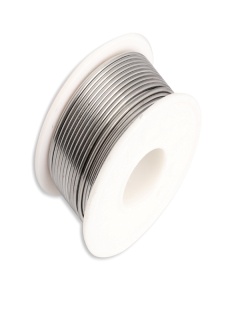 Zero PCB
Soldering gun & metal
USB port
जोडणी :
व्होल्टेज 
रेग्युलेटर
-
+
सोलर पॅनेल
डायोड
+
-
यु एस बी
पोर्ट
+
-
मोबाईल
Manual link
https://diysolarmobilecharger.blogspot.com/
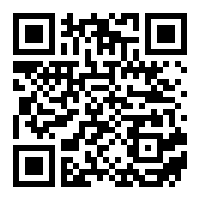 खर्च :
एकूण : 282 रुपये
व्हिडिओ
स्टेम (STEM) म्हणजे काय ?
STEM - STEM is Science Technology Engineering and Mathematics
What you learn STEM in this Project?
Science – How Solar panel works , law of Energy,circuit diagram reading
Technology –  Solar Energy,Introduction to Electronic Components, 
Engineering – 2D Design, Cutting PCB , Soldering,Assembling, 
Mathematics – Dimensions, Calculations, units
ANY QUESTIONS  ?
धन्यवाद !!